Digging for Information
CS-695 Host Forensics
Georgios Portokalidis
Learn by Example
Something is amiss with Barney
Don’t worry Barney is a computer
ssh daemon found listening on port 33332
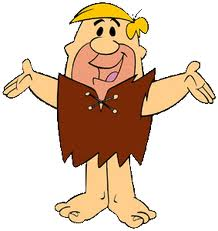 The administrator’s rushed to the rescue
Backed up all directories with suspicious files
Three days later, the security staff had a look
1/22/13
CS-695 Host Forensics
2
A Time Machine Would be Useful
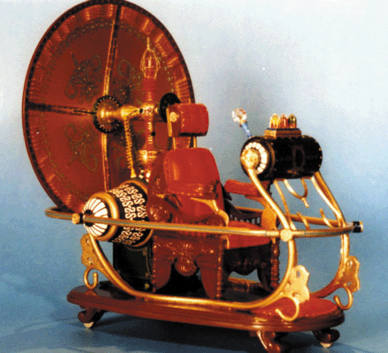 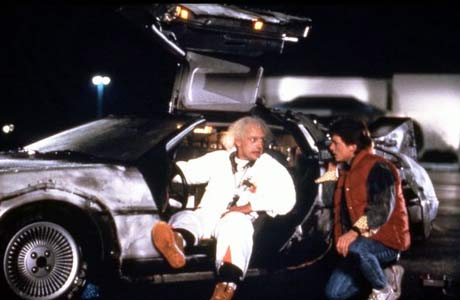 1/22/13
CS-695 Host Forensics
3
What We Really Want is a Timeline
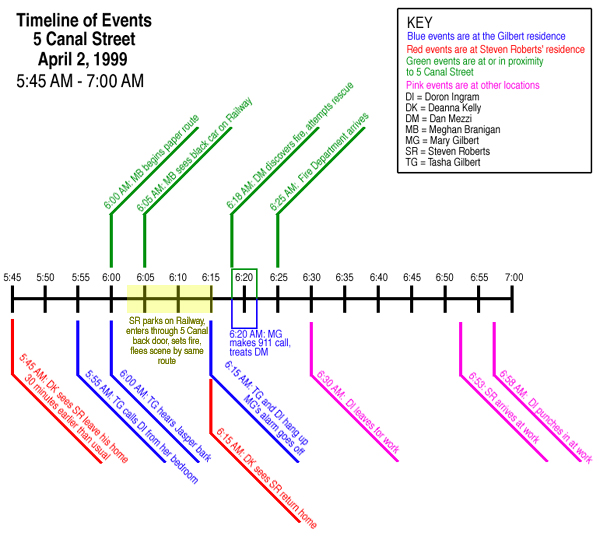 Knowing when something happened is important!
1/22/13
CS-695 Host Forensics
4
Timeline Events
Installation of a new program
A user logging in
Creation of a file
A listening socket
Modified data
1/22/13
CS-695 Host Forensics
5
File MACtimes
File meta-data that refer to
Last time a file was Modified
Last time a file was Accessed
Time when file was Created
On Unix systems file attributes: mtime, atime, ctime
Important note! These attributes only save the last time
1/22/13
CS-695 Host Forensics
6
Obtaining MACtimes
Can be as easy as running ls
Use mactime from sleuthkit
http://www.sleuthkit.org/
Write your own program to do it
Use lstat() system call
1/22/13
CS-695 Host Forensics
7
Back to Barney
Jul 19 2001
time        size MAC permissions  owner file name 
----        ---- --- ----------   ----- ---------
16:47:47  655360 m.. -rw-r--r--   root  /usr/man/.s/sshdlinux.tar
16:48:13  655360 ..c -rw-r--r--   root  /usr/man/.s/sshdlinux.tar 
16:48:16     395 ..c -rwxrw-r--   2002  /usr/man/.s/ssh.sh
             880 ..c -rw-r--r--   2002  /usr/man/.s/ssh_config
             537 ..c -rw-------   2002  /usr/man/.s/ssh_host_key
             341 ..c -rw-r--r--   2002  /usr/man/.s/ssh_host_key.pub 
16:48:20    1024 m.c drwxr-xr-x   root  /usr/man/.s 
16:51:31    1024 m.c drwxr-xr-x   root  /home
            1422 m.c -rw-r--r--   sue   /home/sue/.Xdefaults
              24 m.c -rw-r--r--   sue   /home/sue/.bash_logout
             230 m.c -rw-r--r--   sue   /home/sue/.bash_profile
             124 m.c -rw-r--r--   sue   /home/sue/.bashrc 
16:57:57    1024 m.c drwx------   sue   /home/sue
               9 m.c -rw-------   sue   /home/sue/.bash_history
Helpful administrator!
Beware when accessing data
1/22/13
CS-695 Host Forensics
8
[Speaker Notes: We wont find any useful access time]
Things to Keep in Mind
Must preserve data that spoils first
Remember the order of volatility 
Make bit-per-bit copy, don’t copy, backup!
Work on a read-only copy
Be careful when accessing files and directories
Opening a directory for reading alters atime
Beware of GUI-based utilities
Time can be forged!
Find out what kind of intruder you are investigating
1/22/13
CS-695 Host Forensics
9
Bread Crumbs
How did the ssh server get there?
Look at the network
Storing raw data is expensive
Even summarized can be expensive
E.g., Argus and Netflow (Audit Record Generation and Utilization System)
Look for TCP flows
Jul 19 2001 
start    end        proto   source           destination
==============================================================
16:30:47-16:47:16    tcp   10.0.0.1.1023    192.168.0.1.33332
1/22/13
CS-695 Host Forensics
10
What Else Happened Around That Time?
FTP ports
Jul 19 2001 
16:28:34-16:29:36    tcp  192.168.0.1.1466  10.0.1.1.21     
16:29:30-16:29:36    tcp     10.0.1.1.20    192.168.0.1.1467
16:30:47-16:47:16    tcp     10.0.0.1.1023  192.168.0.1.33332
Barney
Tar file was created at 16:48:13
FTP connection occurred at 16:29:30
Clock skew between Netflow and Barney
1/22/13
CS-695 Host Forensics
11
The Plot Thickens
More connections from 10.0.0.1 around that time
Jul 19 2001 
16:25:32             tcp 10.0.0.1.44445  192.168.1.1.110 
16:25:49             tcp 10.0.0.1.44445  192.168.0.1.110  
16:25:53-16:30:26    tcp 10.0.0.1.44445  192.168.0.1.21
Port number
looks
suspicious
DNS port
Aug 21-22 2000 
23:59:55-00:29:48   tcp    10.0.3.1.1882   192.168.0.1.53
Aug 22 2000 
00:08:32-00:09:04   tcp 192.168.0.1.1027   10.0.2.1.21
00:08:42-00:09:04   tcp    10.0.2.1.20     192.168.0.1.1028
00:11:08-00:13:26   tcp 192.168.0.1.1029   10.0.2.1.21    
00:12:07-00:12:13   tcp    10.0.2.1.20     192.168.0.1.1030
00:13:38-00:13:35   tcp    10.0.2.1.44445  192.168.0.1.21
1/22/13
CS-695 Host Forensics
12
[Speaker Notes: Actually these are not connections but scans.
When 192.168.0.1 was investigated, and more evidence found. What could that evidence be? Other files, a bug advisory for bind, etc.
When you know something is wrong, it’s easier to find evidence. Also, why the network logs did not  give away the attack earlier.]
The Timeline of the Attack
Network data can be more trustworthy
Can go easily undetected
Timeline 1
Install sshd
8/23/2001
Initial attack
Discovery
7/19/2001
Start 
investigation
8/20/2001
Further exploitation
Install sshd
Timeline 2
1/22/13
CS-695 Host Forensics
13
Evidence and Time Elsewhere
Locally (easy to forge)
Log files
FS Journal

Other hosts
DNS
1/22/13
CS-695 Host Forensics
14
who-active user snapshot
Provides
Username
Terminal or windows
Start of session
Origin if remote 
Files: /var/run/utmp, /var/log/wtmp
 Better consult the man page
gportoka pts/0   2013-01-22 03:06 (cpe-10-1-1-2.nyc.res.rr.com)
1/22/13
CS-695 Host Forensics
15
last – Past Login Activity
Provide
Username
Terminal or window
Session start/end/duration
Origin if remote
Files: /var/log/wtmp, /var/log/btmp
Now includes also bad login attempts
1/22/13
CS-695 Host Forensics
16
lastlog – Time of Last Login
Provides
One entry per user
Terminal port
Time of login
Origin if remote
Files: /var/log/lastlog
gportoka    pts/0   cpe-10-1-1-1 Tue Jan 22 03:06:32 -0500 2013
1/22/13
CS-695 Host Forensics
17
Other Logs
Syslog: Linux system logging facilities  Lots of information


The kernel ring buffer (dmesg)
Jan 21 22:58:23 barney sshd[4106]: error: Could not get shadow information for NOUSER
Jan 21 22:59:50 barney sshd[4209]: fatal: Read from socket failed: Connection reset by peer [preauth]
24280299:624280990 (repaired)
[2147893.249124] TCP: Peer 10.0.0.1:29424/50325 unexpectedly shrunk window 6
25486676:625489368 (repaired)
[2481628.216678] sshd[16837]: segfault at 8 ip 083c1636 sp bfdf66e0 error 4 in sshd[8048000+b88000]
1/22/13
CS-695 Host Forensics
18
Journaling File Systems
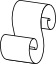 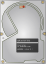 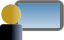 Update
Actual write
User
Journal
Hard drive
Journals allow for easy recovery
You may be able to recover the last updates
Useful programs for ext2/3 file systems
Tune2fs
debugfs
1/22/13
CS-695 Host Forensics
19
DNS and Time
Usually run by bind
DNS’s data reside is in memory
You can dump recent queries in a file (rndc or SIGINT signal)
165.49.240.10.in-addr.arpa.   479  PTR  rainbow.fish.com.
209.in-addr.arpa.           86204   NS  chill.example.com.
rasta.example.com.          10658    A  192.168.133.11
al.example.com.             86298   NS  ns.lds.al.example.com.
4.21.16.10.in-addr.arpa.    86285  PTR  mail.example.com.
TTL
1/22/13
CS-695 Host Forensics
20
DNS and Time (2)
Obtain the original TTL of a DNS entry







You’ll probably have to write your own code
AWK, Perl, Python
linux #  host -t soa -v porcupine.org

porcupine.org 10800 IN SOA spike.porcupine.org wietse.porcupine.org(
                        2004071501      ;serial (version)
                        43200   ;refresh period
                        3600    ;retry refresh this often
                        1209600 ;expiration period
                        86400   ;minimum TTL
                        )
Time
Initial DNS
response
Bind’s cache
Expiration date
1/22/13
CS-695 Host Forensics
21
Some Lessons About Time
Creating a timeline of events can be extremely useful
However:
Time can be forged
… lost (clock skews)
and hard to interpret
1/22/13
CS-695 Host Forensics
22
File System Basics
1/22/13
CS-695 Host Forensics
23
Bad News, Good News
There are more file systems than operating systems

We are only going to talk about UNIX file systems
The principles are the same
The gory details frequently different
1/22/13
CS-695 Host Forensics
24
UNIX File Systems
Hierarchical
Composed by different partitions/drives
/dev/sda1
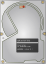 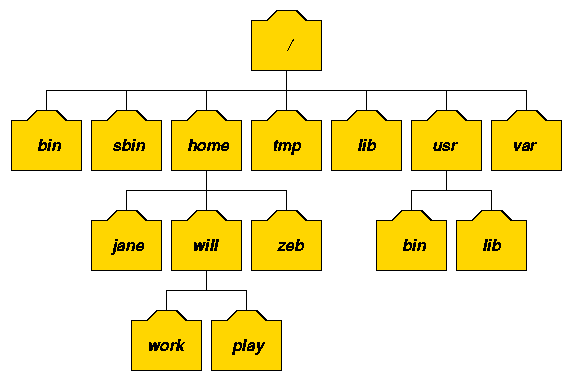 /dev/sdb
/dev/sda2
1/22/13
CS-695 Host Forensics
25
A Hidden Tile
# df
Filesystem   1k-blocks     Used  Available Use% Mounted on
/dev/sda1     1008872    576128     381496  60%      /
/dev/sda5    16580968  15136744     601936  96%      /home 
# ls /research
foo 
# cat /research/foo
hello, world 
# mount /dev/sdb1 /research
# ls /research 
lost+found     src     tmp 
# cat /research/foo  
cat: /research/foo: No such file or directory
1/22/13
CS-695 Host Forensics
26
Useful Commands
mount and umount
Make a partition part of the tree (and remove)
fuser and lsof
Identify who is using a file(s)
fdisk
Format or access the partition table
dmesg
Access the kernel ring buffer
1/22/13
CS-695 Host Forensics
27
UNIX Files
Files are stored in directories
Filenames can contain any character besides ‘/’
Maximum length depends on the system
File system dependant
Can be a source of trouble
$ touch '/tmp/foo
/etc/passwd’

# find /tmp -mtime +1 | xargs rm -f
1/22/13
CS-695 Host Forensics
28
UNIX Pathnames
‘/’ character is used to construct a path in the file system
Maximum length also limited
Also source of forensic trouble
This path has 1028 characters

Conflicts with system call argument limits
Instead use …at() family of system calls
/111 ... 111/222 ... 222/333 ... 333/444 ... 444/foo
1/22/13
CS-695 Host Forensics
29
UNIX File System Layout
Disk geometry
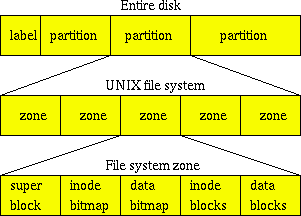 Or block group
FS information
1/22/13
CS-695 Host Forensics
30
UNIX File Types
Regular
Directories
Symbolic links
Different from hard links
Named pipes
UNIX sockets
Device files
Real or virtual devices
1/22/13
CS-695 Host Forensics
31
Under The Hood
Each file in a directory is described by an inode
Each directory contains a list of nameinode numbers associations
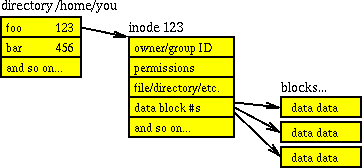 1/22/13
CS-695 Host Forensics
32
inode Contents
Ownership
Permissions
File type
Hard link count
File size
Time stamps
Data block addresses
Extended attributes?
Useful sleuthkit tools: ils, icat, fls
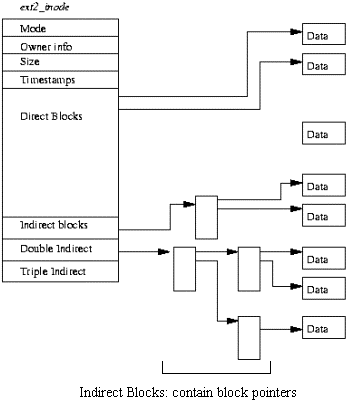 1/22/13
CS-695 Host Forensics
33
Bypassing The File System
# mount /dev/sdb1 /research
# ls -1ia /research
      2 .
      2 ..
     11 lost+found
  32449 tmp
# fls -ap /dev/sda1 32065
-/d 96193:  .
-/d 2:      ..
-/r 96741:  foo
# cat /research/foo 
cat: /research/foo: No such file or directory
# icat /dev/sda1 96741
hello, world
1/22/13
CS-695 Host Forensics
34
Buffering
solaris# df
 Filesystem            kbytes    used   avail capacity  Mounted on
/dev/dsk/c0t0d0s7    2902015 1427898 1416077    51%    /export/home
solaris# echo hello, world > test-file
solaris# ls -i test-file
119469    test-file
solaris# cat test-file
hello, world
solaris# icat /dev/dsk/c0t0d0s7 119469
solaris# icat /dev/rdsk/c0t0d0s7 119469
hello, world
1/22/13
CS-695 Host Forensics
35
Sparse Files
Files with holes
#!/usr/local/bin/perl

open(F1, ">F1") or die "can't open F1\n";

print F1 "Text before test";
seek(F1, 100000, 2);    # boldly seek where no data has gone before
print F1 "Text after test”;

close(F1);
linux $ hexdump -c F1
0000000   T   e   x   t       b   e   f   o   r   e       t   e   s   t
0000010  \0  \0  \0  \0  \0  \0  \0  \0  \0  \0  \0  \0  \0  \0  \0  \0
*
00186b0   T   e   x   t       a   f   t   e   r       t   e   s   t    
00186bf
1/22/13
CS-695 Host Forensics
36
[Speaker Notes: Over the file system it’s impossible to tell if nulls are read because of a hole or not]
Revisiting Time
Accessing RAW file system inodes does not modify timestamps
Risk of losing you data
Intruders don’t necessarily care about your data
1/22/13
CS-695 Host Forensics
37
File System Analysis
1/22/13
CS-695 Host Forensics
38
Another Break-in
rpc.statd (part of NFS) service was compromised
A malicious packet exploited a format string vulnerability in the service
Sep 25 00:44:49 dionysis rpc.statd[335]: gethostbyname error for
    [...a very long non-conforming hostname...]
Sep 25 00:45:16 dionysis inetd[473]: extra conf for service
    telnet/tcp (skipped)
Sep 25 00:45:28 dionysis in.telnetd[11554]: connect from 10.83.81.7
Sep 25 01:02:02 dionysis inetd[473]: pid 11554: exit status 1
Sep 25 17:31:47 dionysis in.telnetd[12031]: connect from 10.83.81.7
Sep 25 17:32:08 dionysis in.telnetd[12035]: connect from 10.83.81.7
1/22/13
CS-695 Host Forensics
39
First Steps
Capture volatile information
vs.
Unplug and make copies
1/22/13
CS-695 Host Forensics
40
Capturing the File System
Connect the disk
Use a writes blocker if possible
Avoid
Copying individual files
Making a backup
Try to
Copy individual partitions
linux# dd if=/dev/hda1 bs=100k . . .
Copy the entire disk
linux# dd if=/dev/hda bs=100k . . .
Take a hash at the same time
dcfldd if=/dev/sda hash=md5,sha256 hashwindow=10G…
1/22/13
CS-695 Host Forensics
41
[Speaker Notes: Still some data may not be copied. E.g., blocks marked as bad]
Using a Live CD
Send the image across the network
Netcat
Receiver: nc -l -p 1234 > victim.hda1
Sender: dd if=/dev/hda1 bs=100k | nc -w 1 receiving-host 1234 
Use a secure tunnel
From the receiver: ssh sender -x -z -R 2345:localhost:1234
And send to localhost
Create a hash
md5sum victim.hda1 >victim.hda1.md5 
Also use sha1: sha1sum
1/22/13
CS-695 Host Forensics
42
Mounting the Disk Image
Mount read-only
It’s prudent to also disable device files and execution from the image
Single-partition images
mount victim.hda1 /victim -r -t ext2 -o loop,noexec,nodev
Whole-disk images
Need to mount at the offset of the partition
-o offset option
1/22/13
CS-695 Host Forensics
43
Analyzing the File System
Obtain file info
Save everything to a txt file
From image
 Use fls and ils
If mounted
mac-robber (used to be grave-robber)
Obtain file times and search for suspicious files
Using mactime
1/22/13
CS-695 Host Forensics
44
What Was Modified Recently?
Sep 25 00:45:15
   Size MAC Permission Owner File name
  20452 m.c -rwxr-xr-x root  /victim/bin/prick
 207600 .a. -rwxr-xr-x root  /victim/usr/bin/as
  63376 .a. -rwxr-xr-x root  /victim/usr/bin/egcs
  63376 .a. -rwxr-xr-x root  /victim/usr/bin/gcc
  63376 .a. -rwxr-xr-x root  /victim/usr/bin/i386-redhat-linux-gcc
Sep 25 00:45:16
      0 m.c -rw-r--r-- root  /victim/etc/hosts.allow
      0 m.c -rw-r--r-- root  /victim/etc/hosts.deny
   3094 mac -rw-r--r-- root  /victim/etc/inetd.conf
 205136 .a. -rwxr-xr-x root  /victim/usr/bin/ld
 176464 .a. -rwxr-xr-x root  /victim/usr/bin/strip
   3448 m.. -rwxr-xr-x root  /victim/usr/bin/xstat
   8512 .a. -rw-r--r-- root  /victim/usr/lib/crt1.o
1/22/13
CS-695 Host Forensics
45
Identify the File
You can reverse engineer the binary
First try something simpler
Generate a hash
Check if it’s good
Your distro’s package list
Online DBs
Backups of the system
/bin/prick
 seems to be 
/bin/login
$ md5sum /victim/bin/prick
9b34aed9ead767d9e9b84f80d7454fc0  /victim/bin/prick
1/22/13
CS-695 Host Forensics
46
What About /bin/login
Created possible by the attacker
Based on its timestamp


Contains a string referencing /usr/bin/xstat
Aug 18 01:10:16  12207 m.. -rwxr-xr-x root  /victim/bin/login
Sep 25 17:34:20  12207 ..c -rwxr-xr-x root  /victim/bin/login
1/22/13
CS-695 Host Forensics
47
What About /usr/bin/xstat
$ strings /victim/usr/bin/xstat
/lib/ld-linux.so.2
__gmon_start__
libc.so.6
getenv
execve
perror
system
__deregister_frame_info
strcmp
exit
…
DISPLAY
/bin/prick
/bin/sh
1/22/13
CS-695 Host Forensics
48
If You Did Look in xstat
What is a backdoor?
display = getenv("DISPLAY");
. . .
if (strcmp(display, "lsd") == 0)
    system("/bin/sh");
All you need to do is
DISPLAY=lsd telnet victim.host
xstat used to be login
Sep 25 00:45:16   3448 m.. -rwxr-xr-x root  /victim/usr/bin/xstat
Sep 25 17:34:17   3448 ..c -rwxr-xr-x root  /victim/usr/bin/xstat
Sep 25 17:34:20  12207 ..c -rwxr-xr-x root  /victim/bin/login
1/22/13
CS-695 Host Forensics
49
Wrapping it Up
A bug in rpc.statd was exploited
The telnet service was activated
…but was already active
Hence: Sep 25 00:45:16 dionysis inetd[473]: extra conf for service telnet/tcp (skipped)
Login policies were truncated
m.c -rw-r--r-- root /victim/etc/hosts.allow 
m.c -rw-r--r-- root /victim/etc/hosts.deny
The intruder tested the backdoor
Sep 25 00:45:28 dionysis in.telnetd[11554]: connect from 10.83.81.7
New /bin/login is actually the floodnet DDoS software
Use virus DB’s to query the unknown binary. E.g., VirusTotal
1/22/13
CS-695 Host Forensics
50
Short demo of tools
1/22/13
CS-695 Host Forensics
51